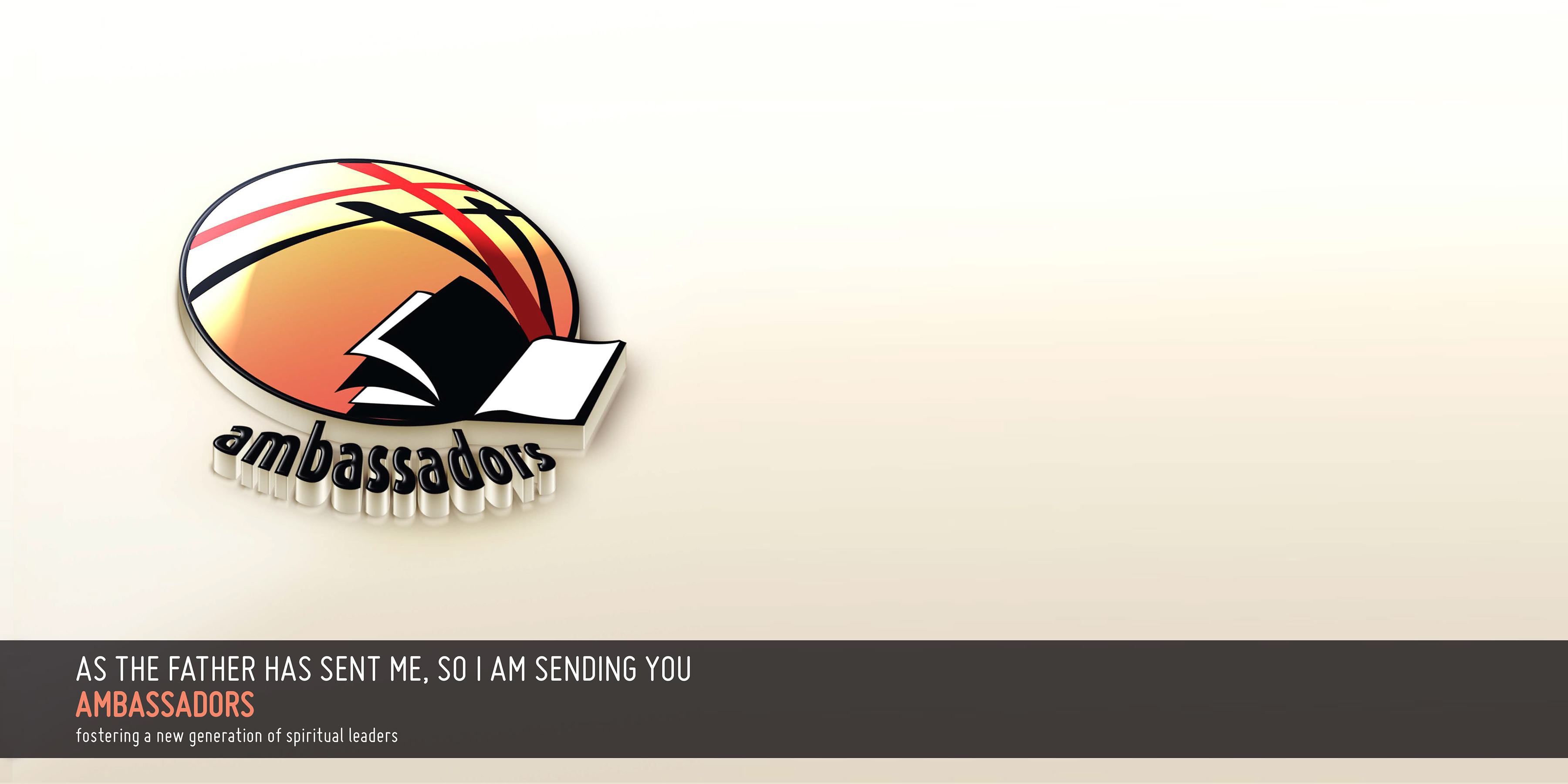 Adventist Youth Ministries
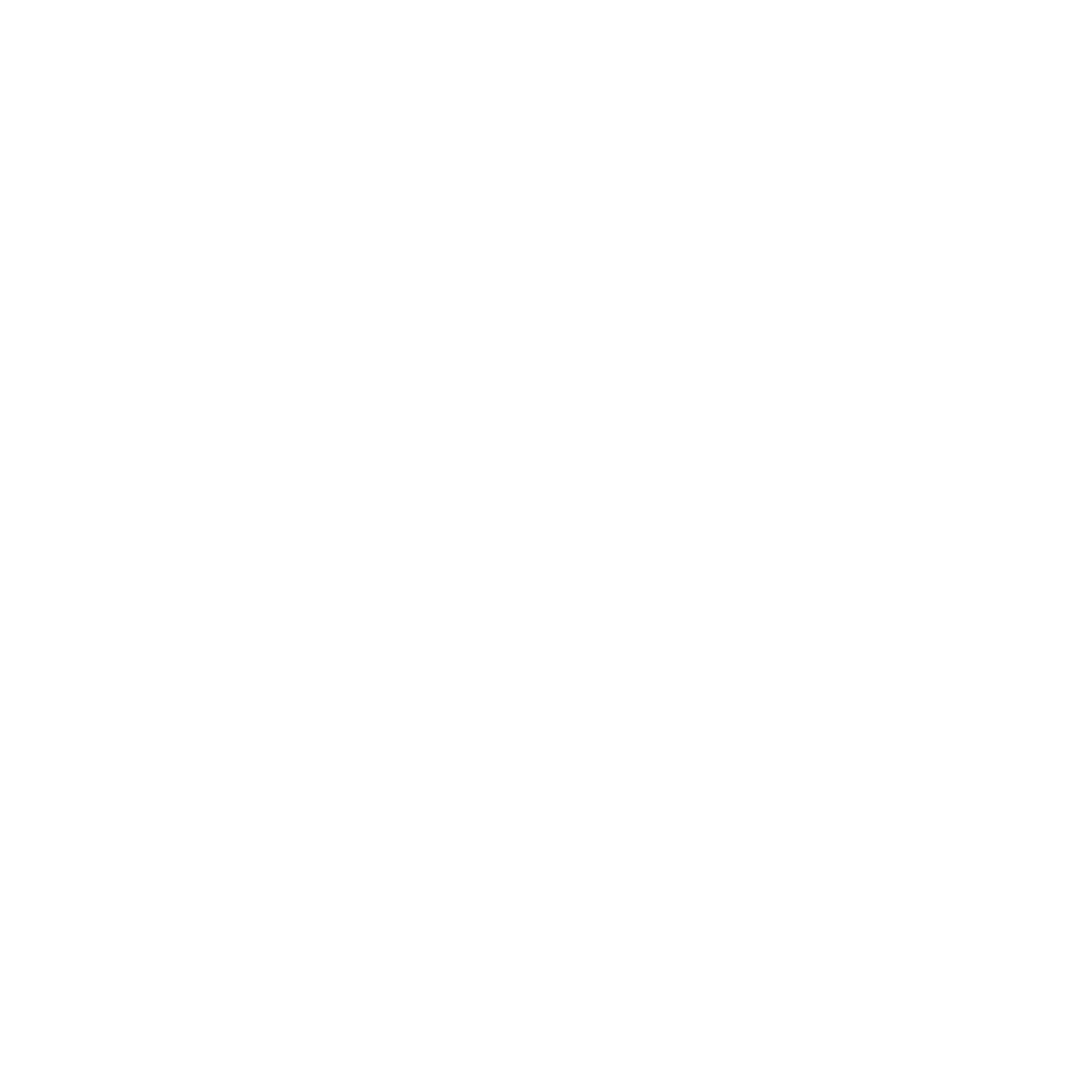 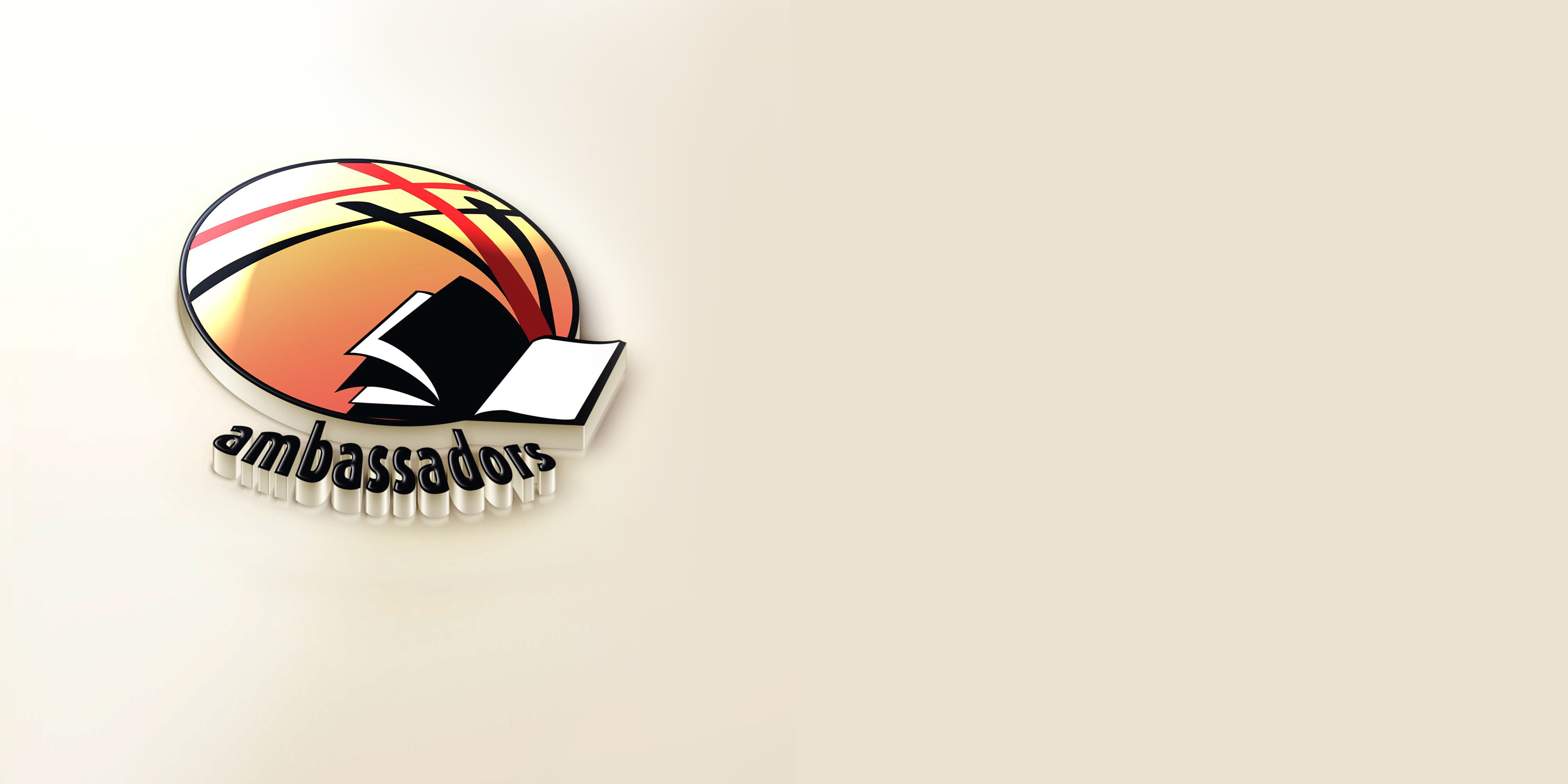 Module 6 – Nurturing Godly Relationships
Gary Blanchard
World Youth Director
GENERAL CONFERENCE
Adventist Youth Ministries
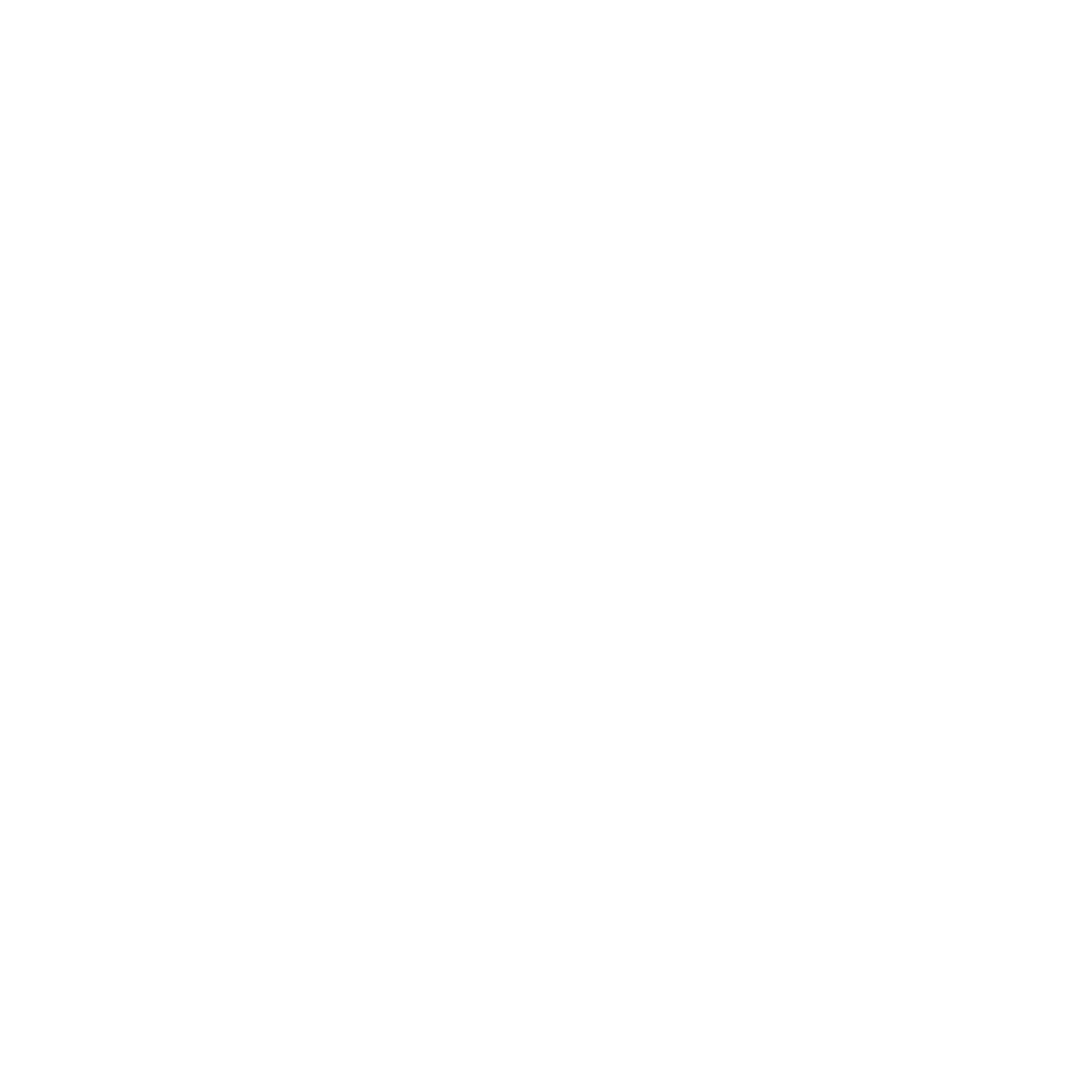 Teach an understanding and love for God’s creation through programs of adventure and discovery. The young people will find their fellowship with God to be more meaningful as they are given opportunities to experience that sense of wonder and worship as nature unfolds its deepest spiritual secrets, as described in Romans 1:19, 20.
Teach the youth to internalize God’s love and His principles so that they will take responsibility for their walk with God and use His principles and the guidance of the Holy Spirit to make wise decisions in their lives.
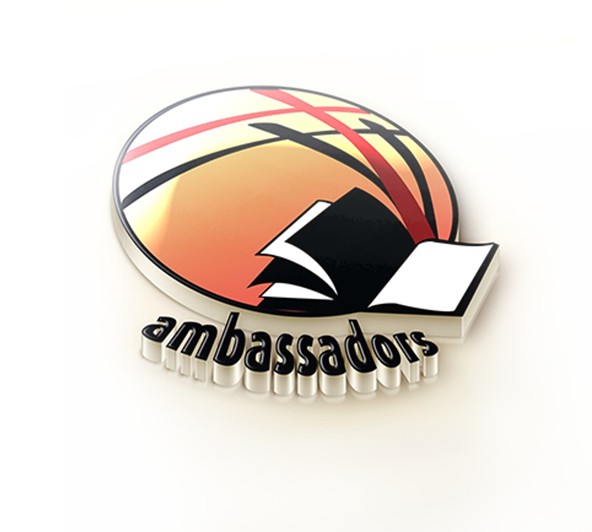 Help youth to realize that God and His church love them and appreciate them using their talents for the fulfilling of the gospel commission as given to us in Matt. 28:18–20 and Acts 1:8. Help them find fulfillment in their life with God as they share their beliefs with those whom God brings to them.
Ten Objectives
Provide them with opportunities to develop and demonstrate their leadership abilities. They will strengthen their resolve to learn and maintain appropriate internal discipline and apply their skills of resourcefulness and understanding of the processes of group dynamics.
Encourage youth to discover their God-given talents and to use their gifts and abilities to fulfil God’s expectations for them.
Inspire the youth to give personal expression of their love for God by teaching them how to be involved in various outreach activities.
Teach the youth specific vocational skills and hobbies that will provide them with purpose and employment opportunities.
Encourage the young people to develop and maintain physical fitness through an active, energetic, drug-free lifestyle.
Make the number-one priority of your Ambassador programming to be the personal salvation of each and every youth who is a member.
10
1
2
3
4
5
6
7
8
9
Provide ample opportunities for teens to interact in carefully supervised activities that will lead to and strengthen life-long committed relationships.
Ambassadors Ministry
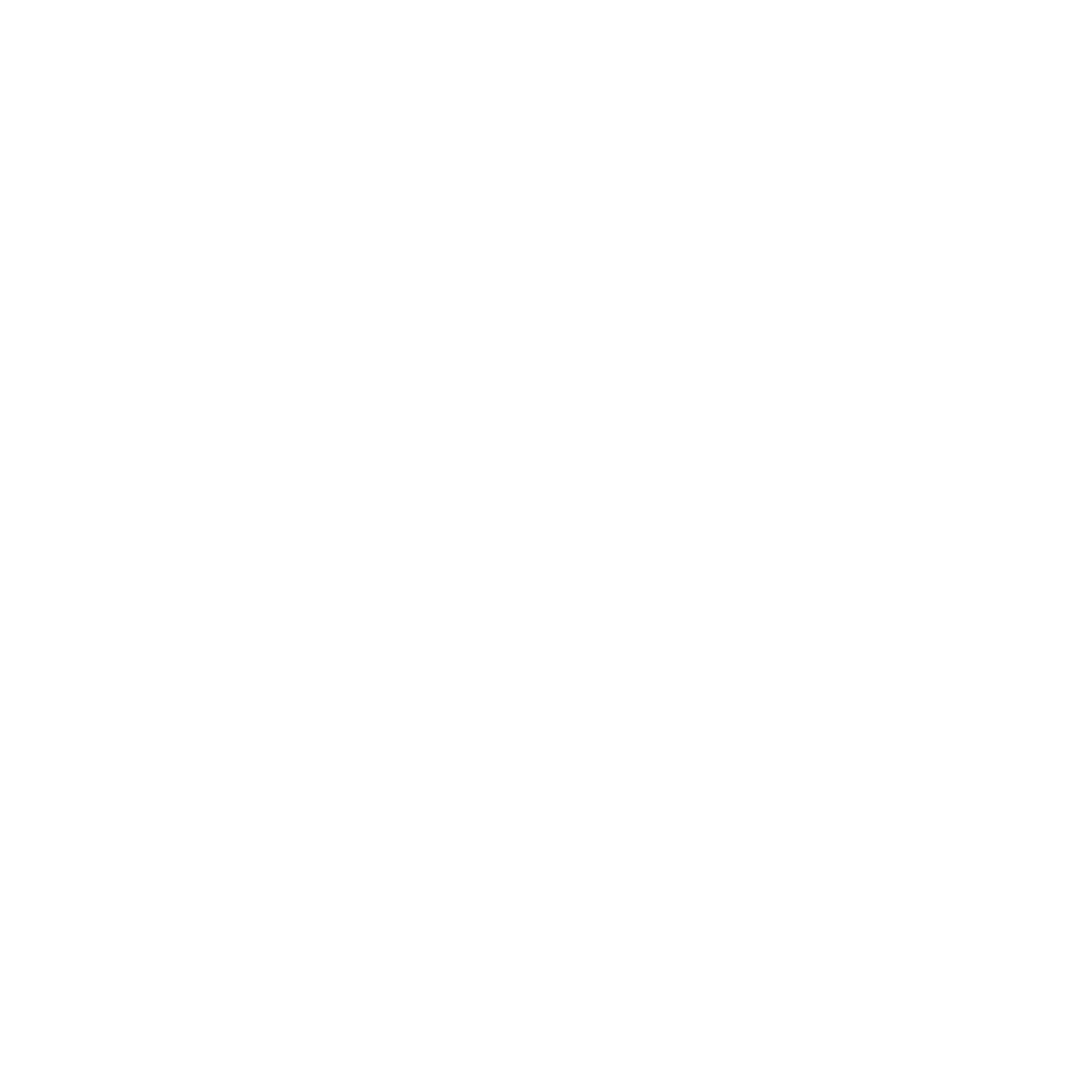 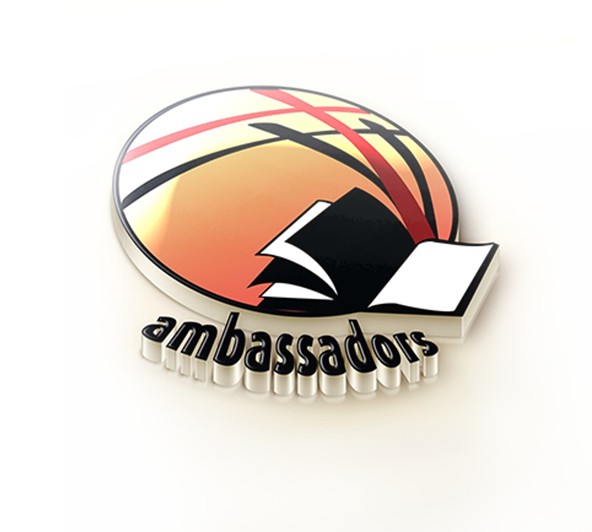 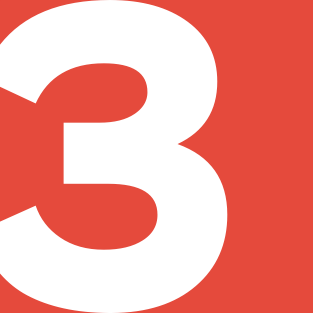 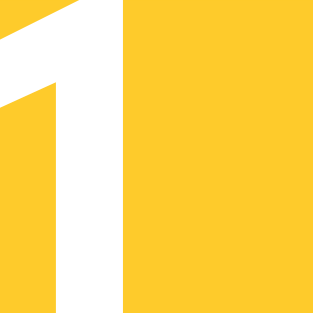 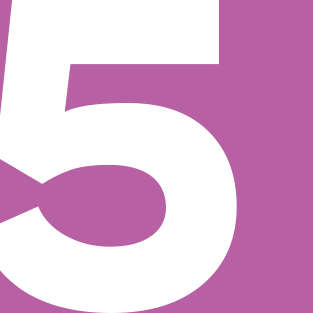 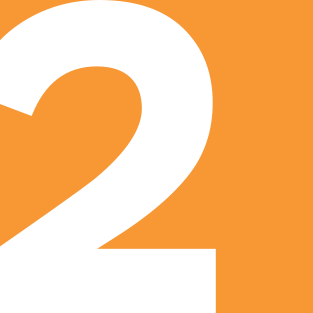 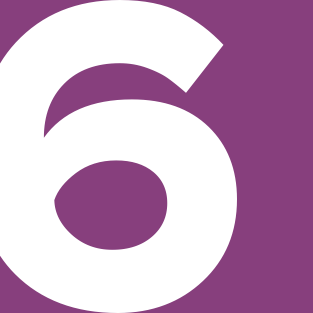 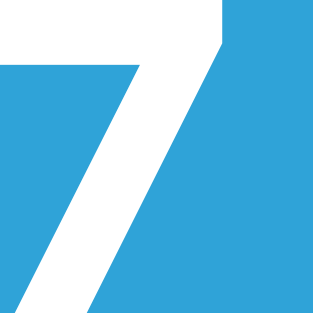 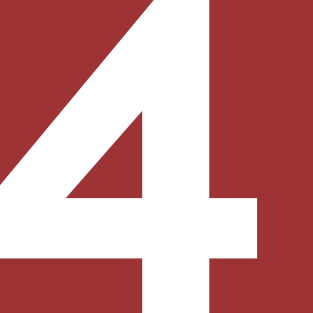 Seven Foundations
Ambassadors Ministry
A Christ-centered
Discipleship Plan
Leadership
Development
Lifestyle &
Vocational Training
Nurturing
Godly Relationships
Community outreach development through service projects and emergency preparedness training
Character &
Personality Development,
including Outdoor,
High Adventure Programming
A Personal, Public,
& Small Group Based
Mission Lifestyle
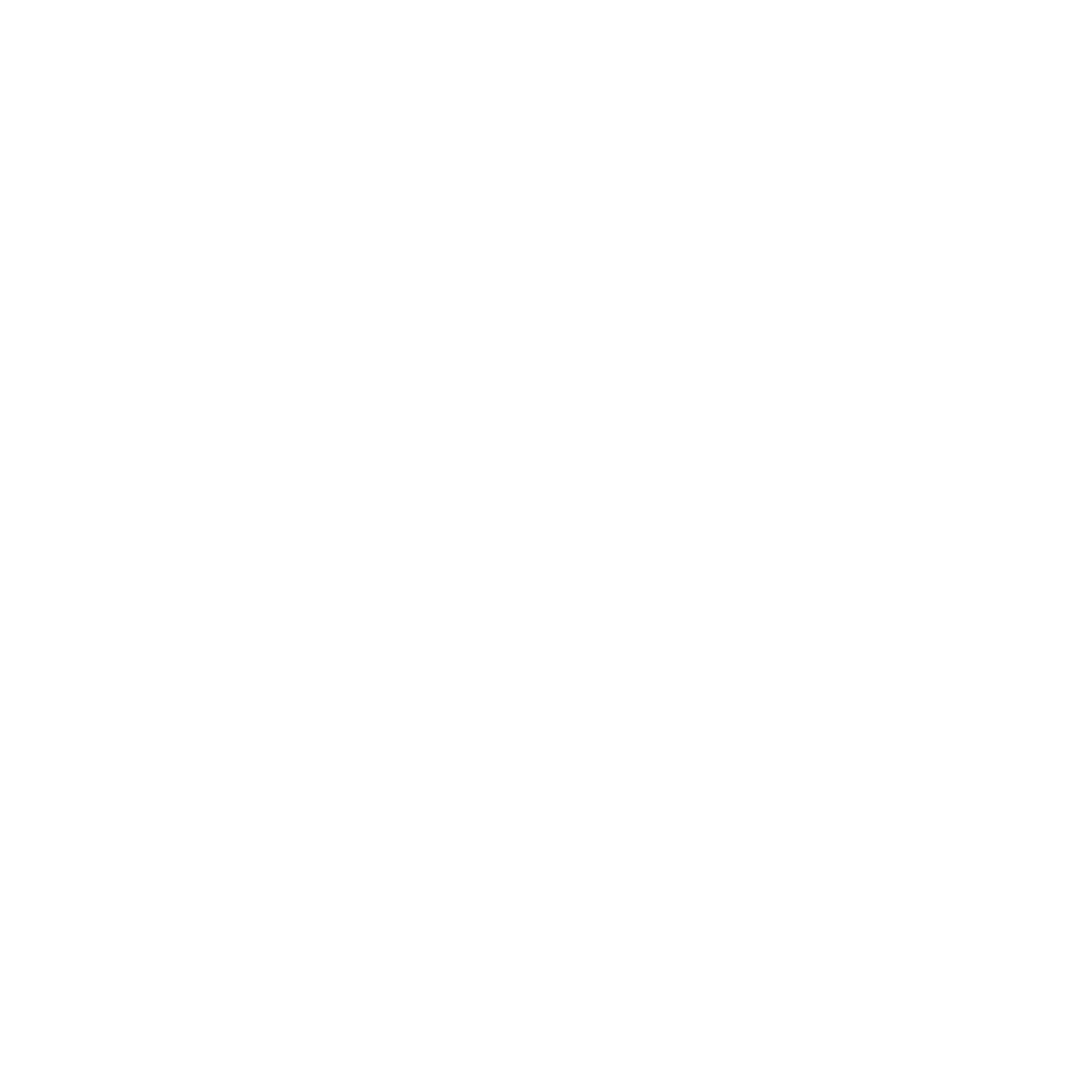 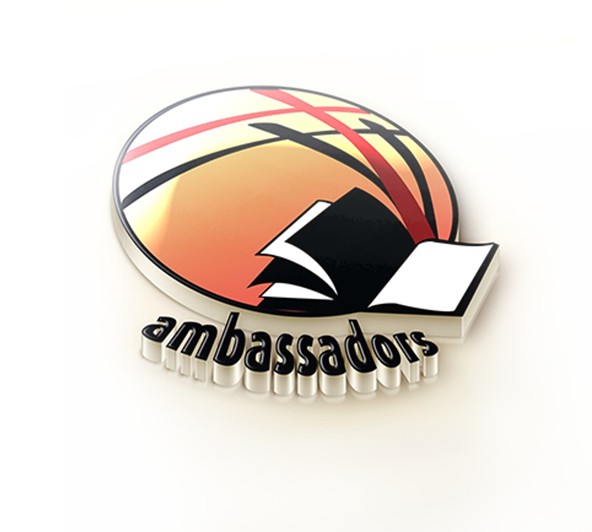 Four Essential Elements
Individual
Discipleship
Plan (IDP)
Social
Activities
Spiritual
Companion
Ambassadors Ministry
Projects
04
03
02
01
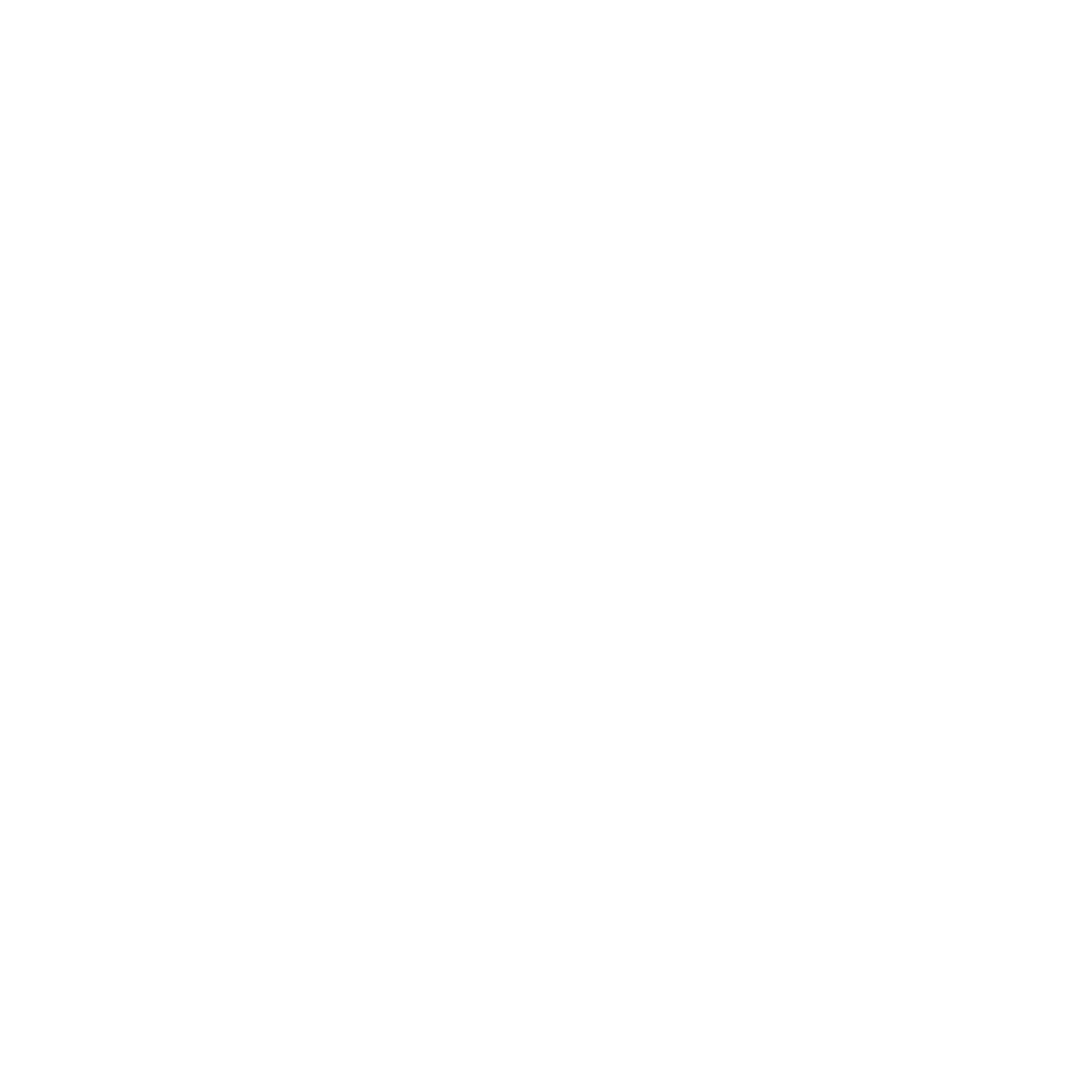 ***INTENTIONALITY
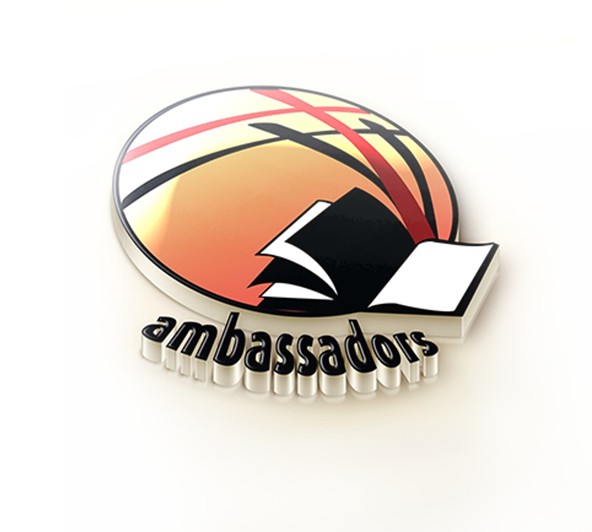 Outcome and Evidence of Learning
Ambassadors Ministry
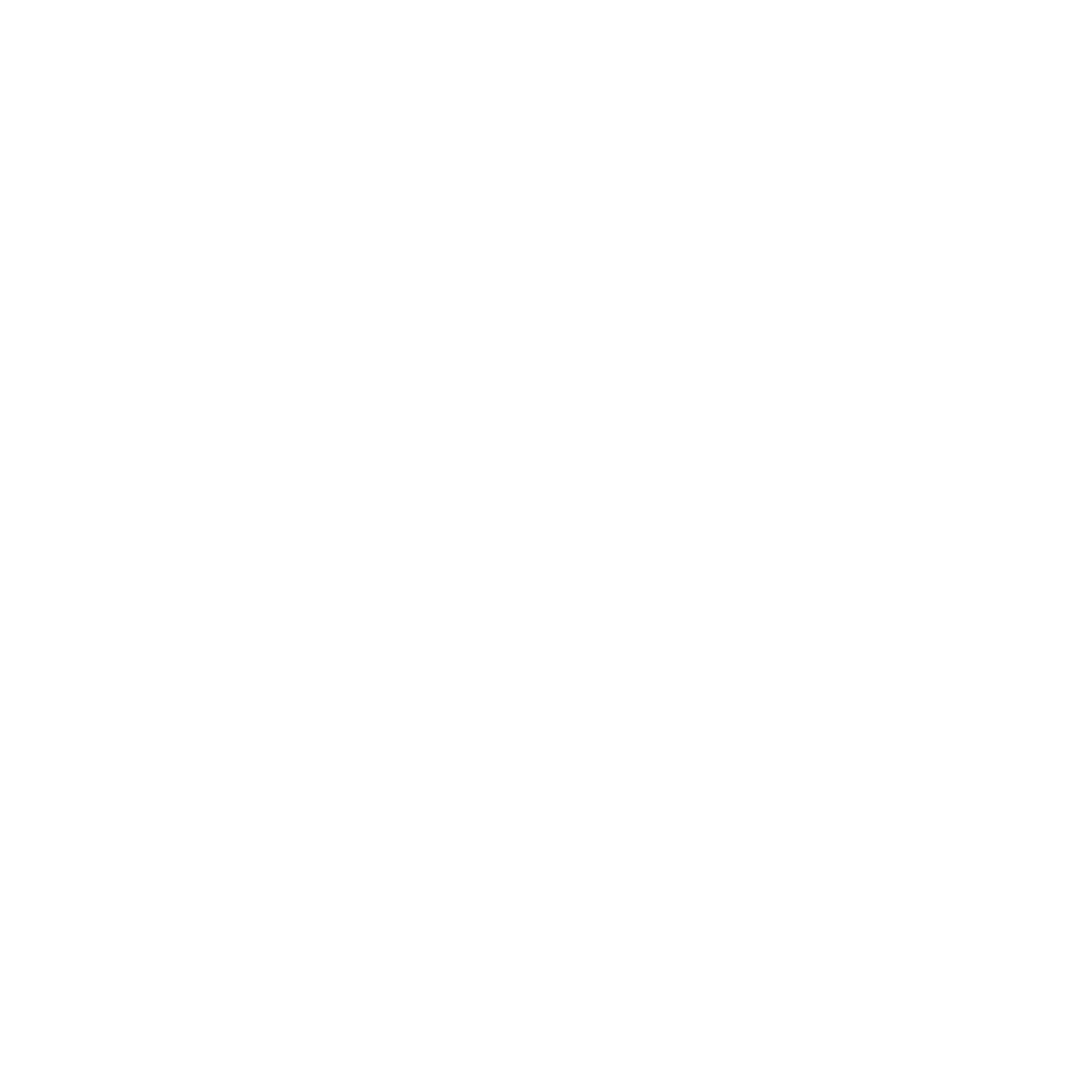 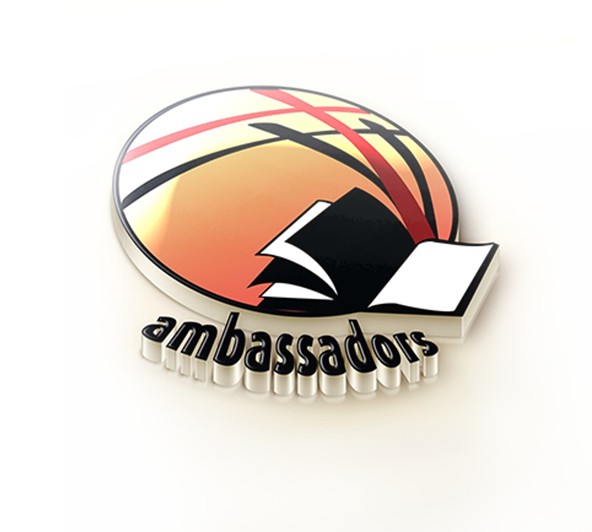 PURPOSE OF MODULE 6
Ambassadors Ministry
ONE WORD: Reconciliation  which means “to bring into a changed relationship” or to “exchange” a bad relationship for a good one! 

Its about bringing people into a right relationship with God and each other through the cross of Jesus! 

It also about modeling the Christian life of forgiveness, kindness and radical love even toward our enemies! 

“Don’t Look at Me, Look at Jesus” Myth
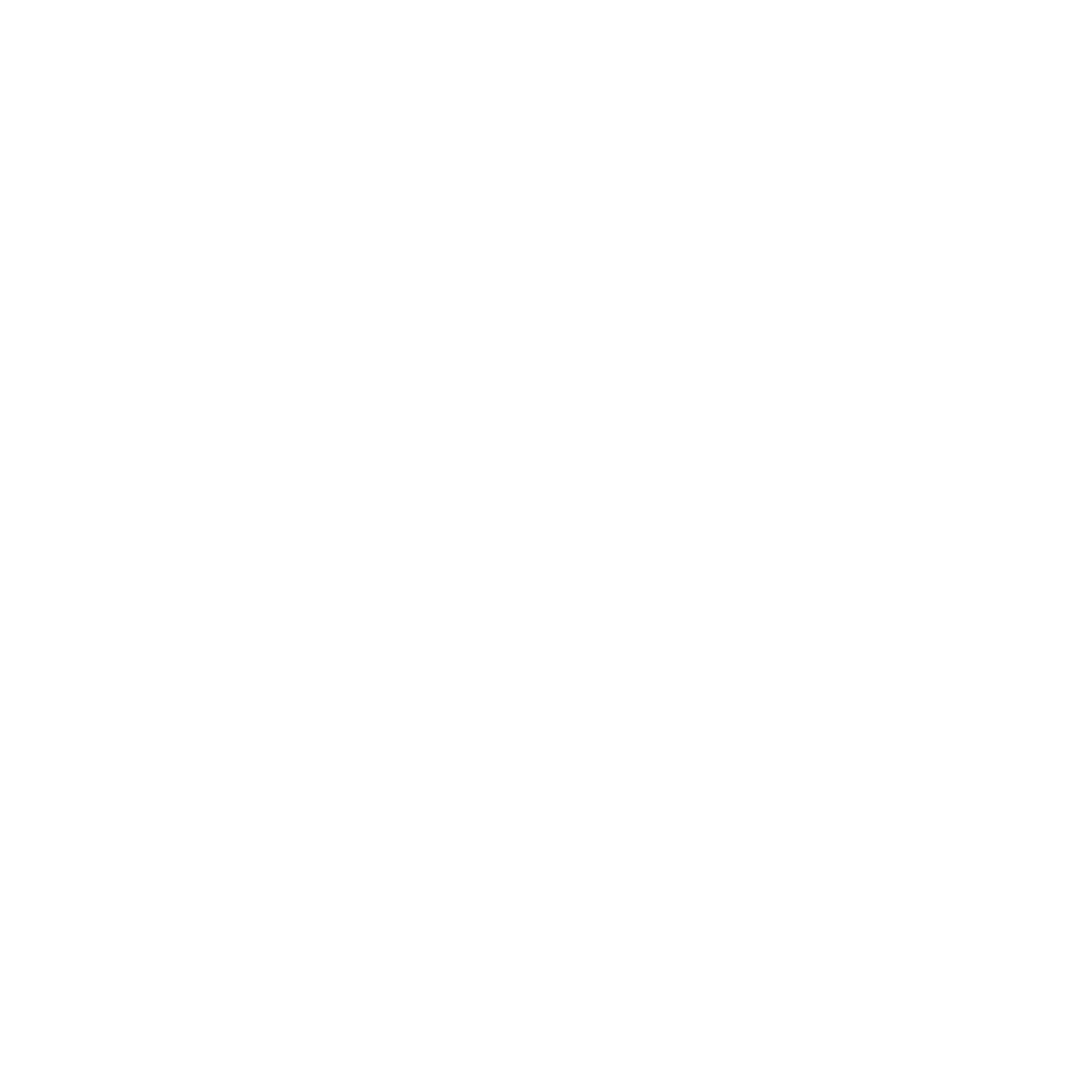 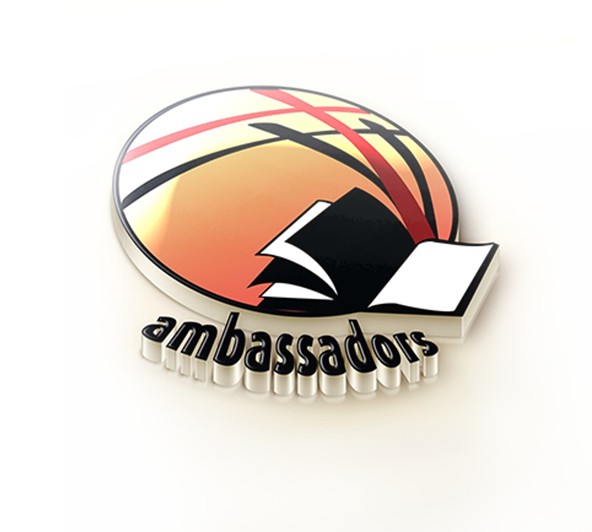 Won One by One
Ambassadors Ministry
SIN is our great enemy! It DIS connects us, DIS bands us, DIS cords us, DIS respects us, DIS figures us! #DISSED

But when Jesus dwells in us and when we model our lives after His, we work to bring others TOGETHER under the banner of Christ, regardless of gender, race, status, culture or politics (Mary Magdalene, Nicodemus, Saul/Paul).
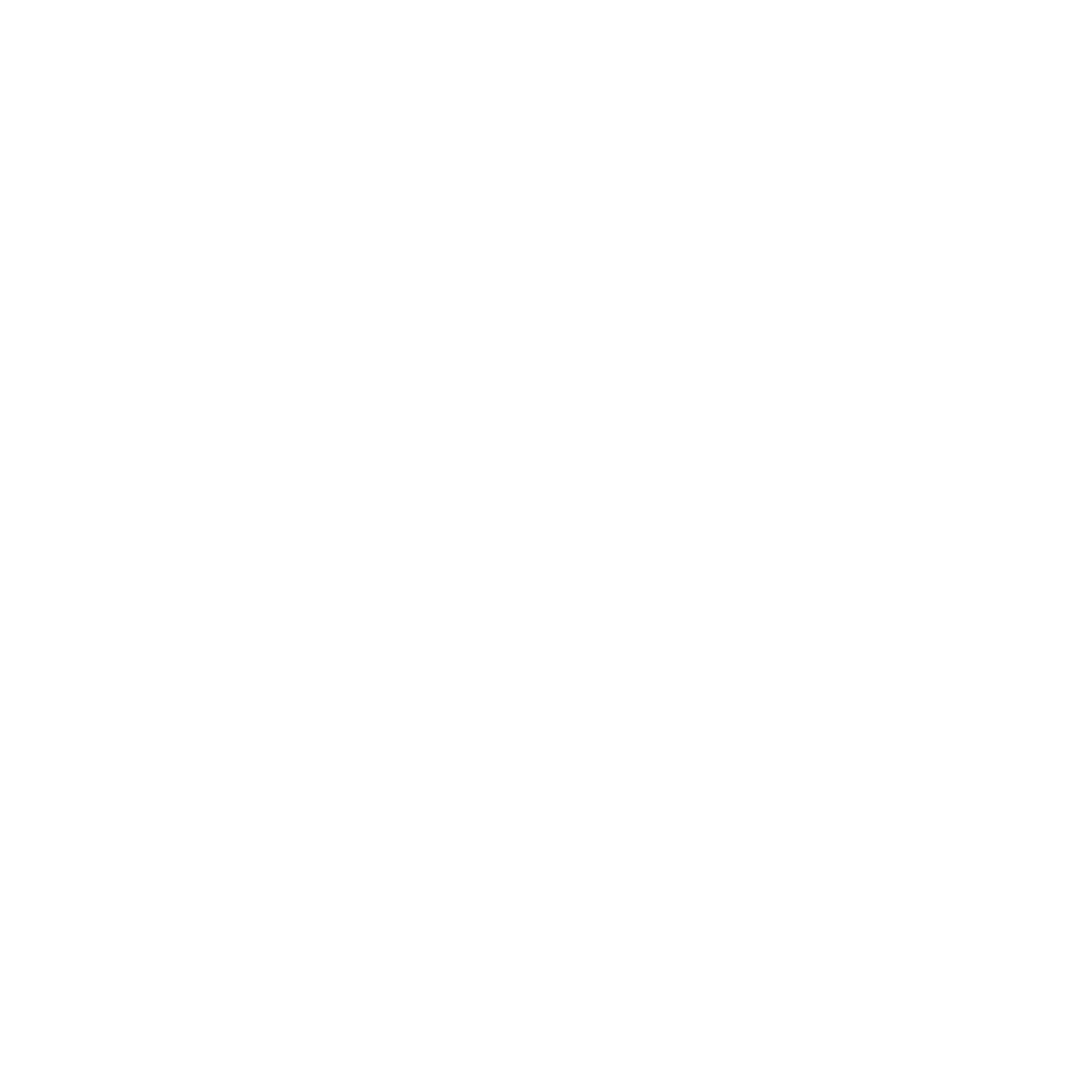 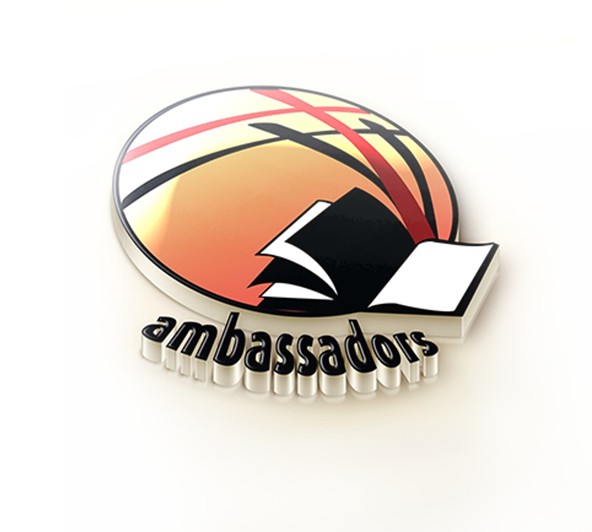 Agents of Reconciliation and Growing Disciples
Ambassadors Ministry
Ambassadors (Agents of Reconciliation) are not to be passive but active!

“…We are therefore Christ’s ambassadors, as though God were making His appeal through us. We implore you on Christ’s behalf: Be reconciled to God” (2 Cor 5:19-20). #peacemakers
 
Misdeeds or Missed Deeds which are worse?
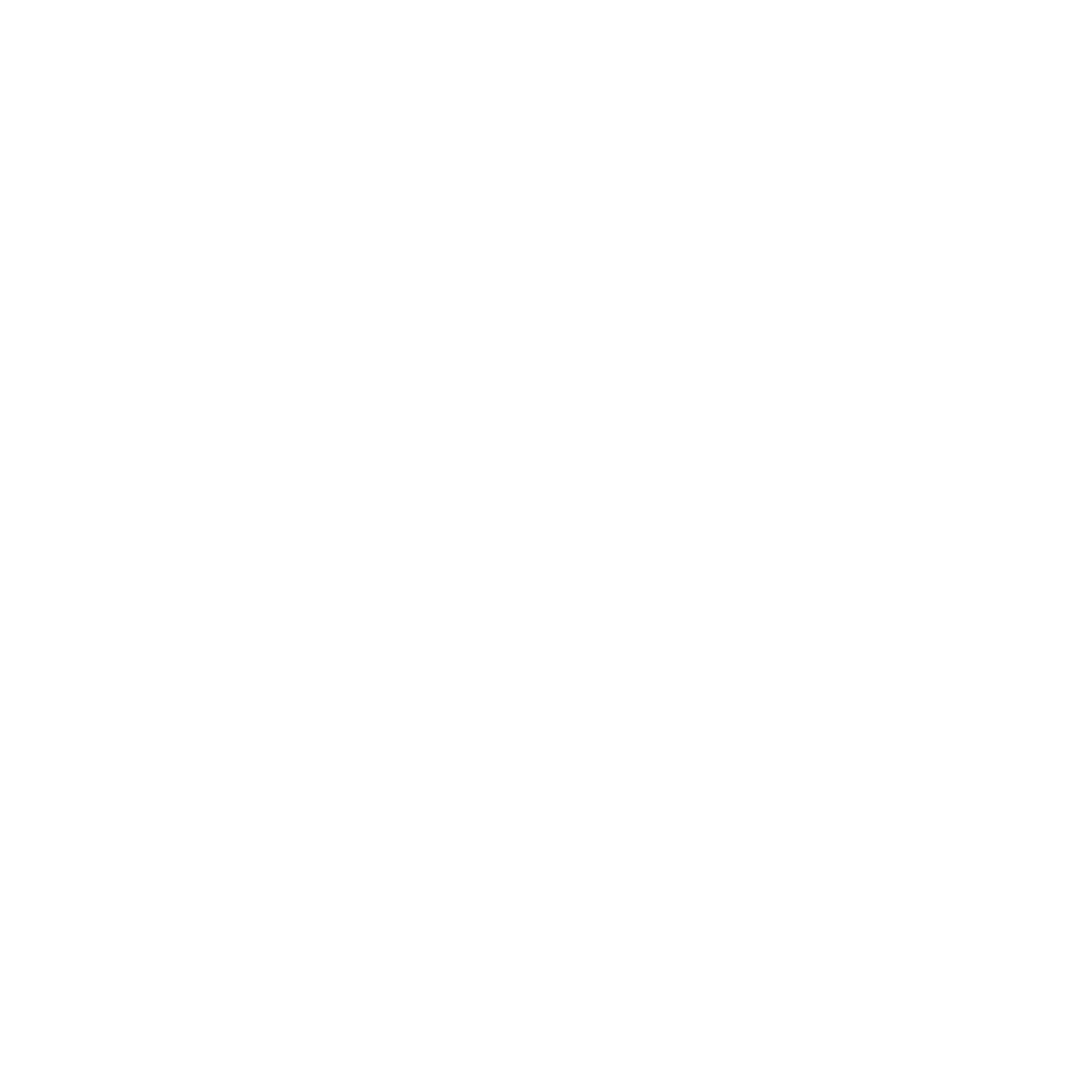 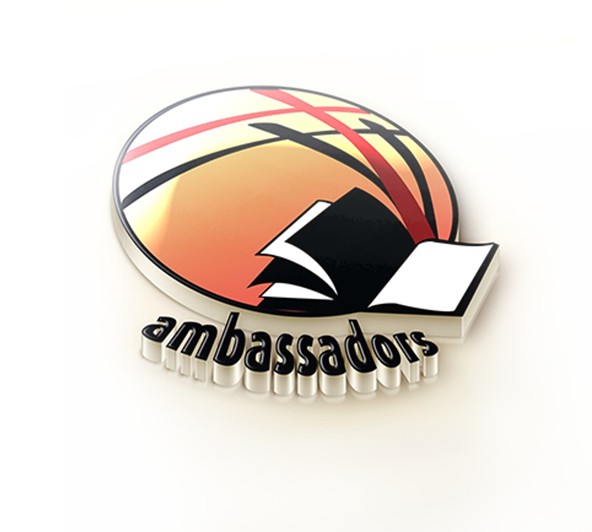 Reconciliation and Relating to Enemies
Ambassadors Ministry
Enemies are those who have caused us harm, hurt or disadvantaged us. They are people we are at odds with for whatever reason. 

Ambassadors are called to forgive as they have been forgiven. Does God withhold forgiveness from you? To hate is to become hateful yourself. 

“Unforgiveness is like eating rat poison and waiting for the rat to die.” Ann Lamott

Success Tips: Financial advisors who were trained to forgive in their business interactions with others, saw their sales increased by 18-46%. Also, their level of production increased by 24%. Moreover, a 23% reduction in stress!
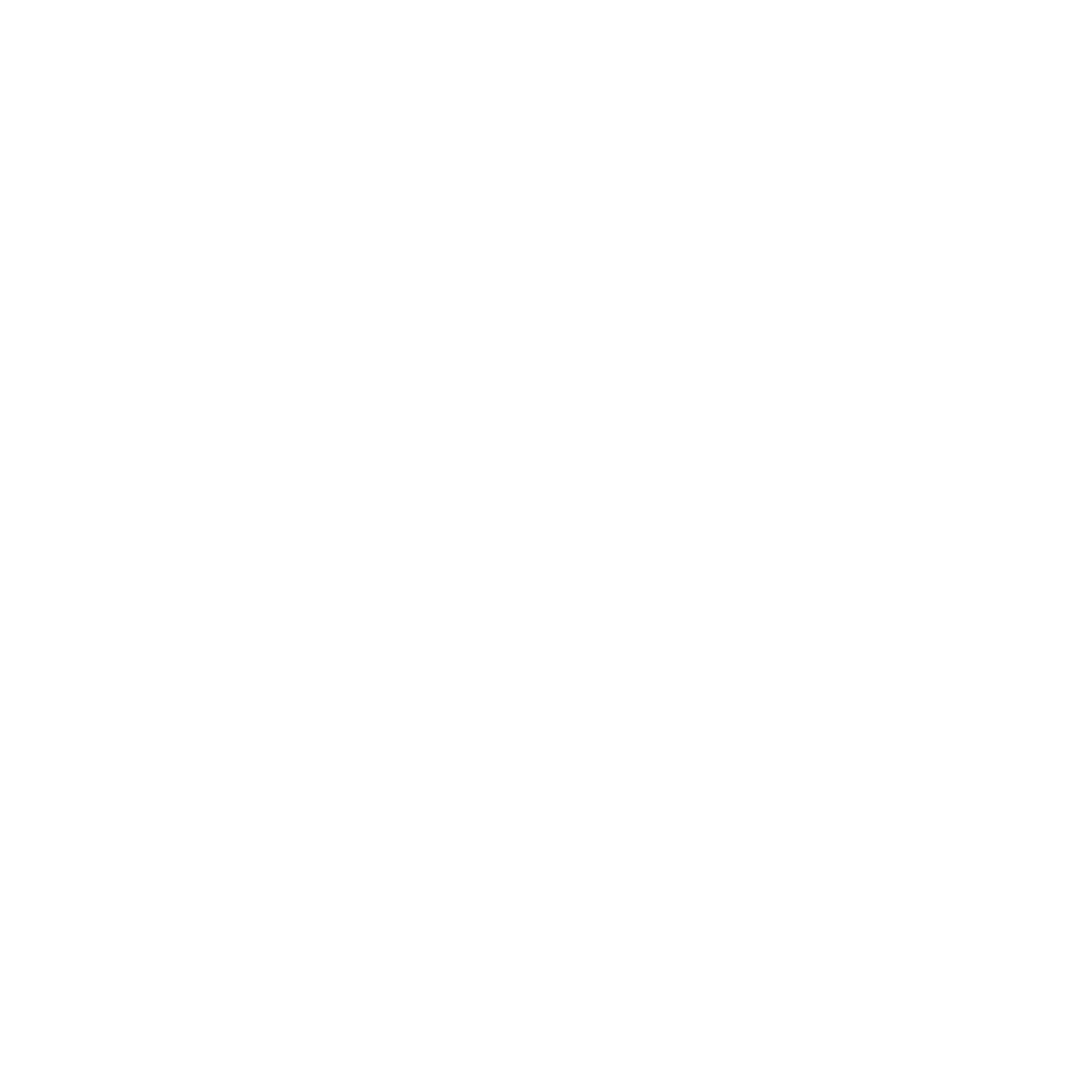 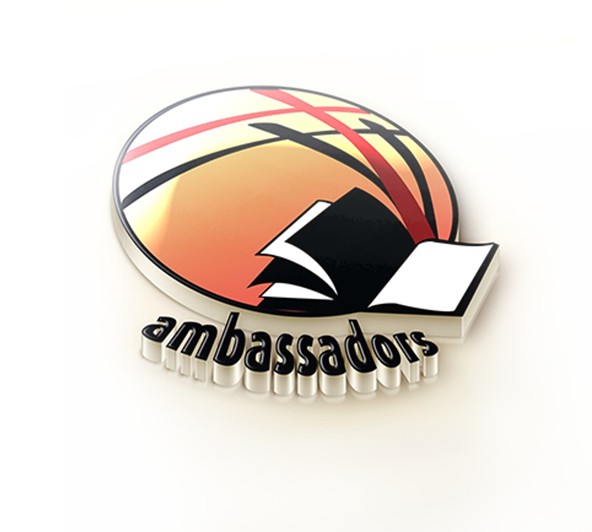 Reconciliation and The Fellowship of Believers
Ambassadors Ministry
Conflict Starters: age, gender, income, racial, political, theological etc. 

”For if you forgive others their trespasses, your heavenly Father will also forgive you, but if you do not forgive others…neither will your heavenly Father forgive your trespasses” (Matthew 6:14-15). 
Why reconcile with enemies? 
1) God is the only judge 
2) We become hateful if we don’t 
3). Changes others positively 
4). Satan loses his hold on you 
5). Mirrors God’s mercy 
6). Assures your own reconciliation with God.
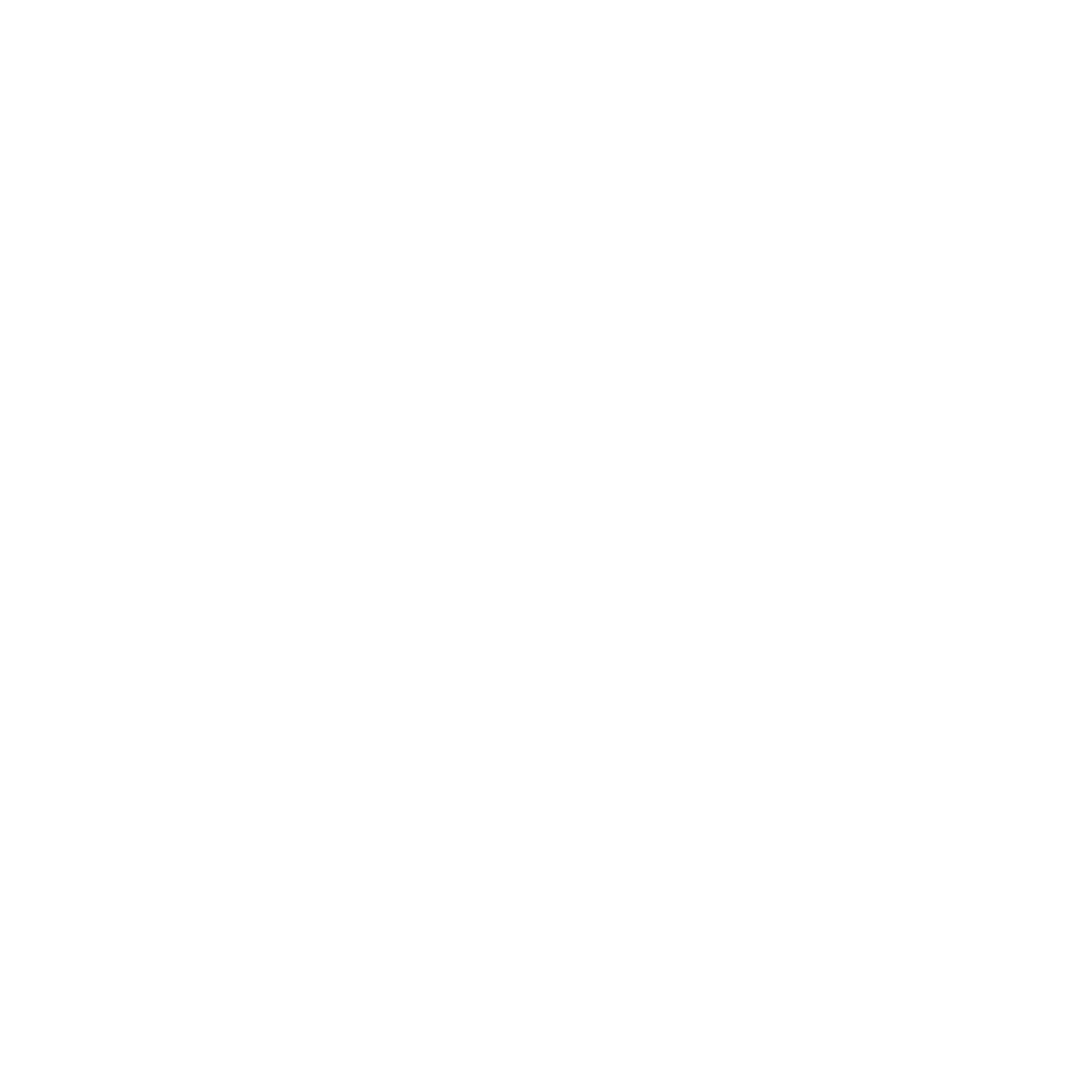 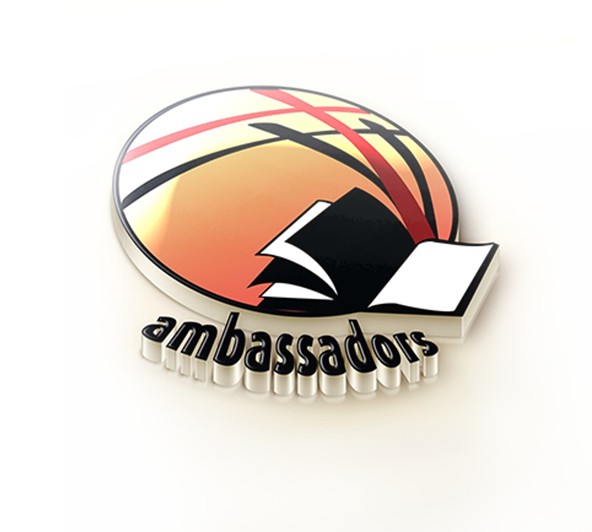 Communicating the story of 
Reconciliation
Ambassadors Ministry
One of the most beautiful stories of reconciliation is the story of the Prodigal Son!

Here we find God working to reconcile both of his sons to Himself! 

Which are you? How do you personally need to respond to the Father’s attempts at reconciliation?
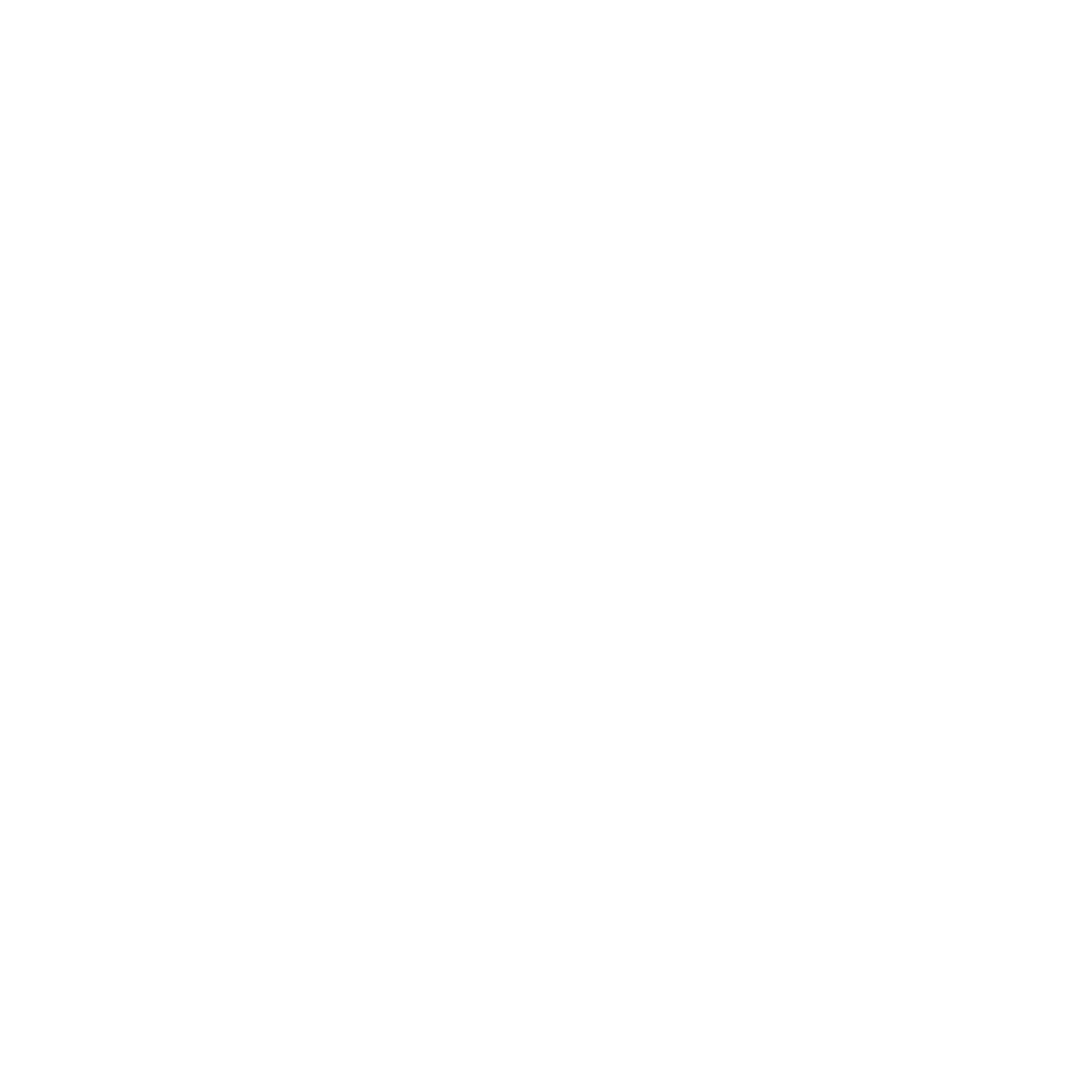 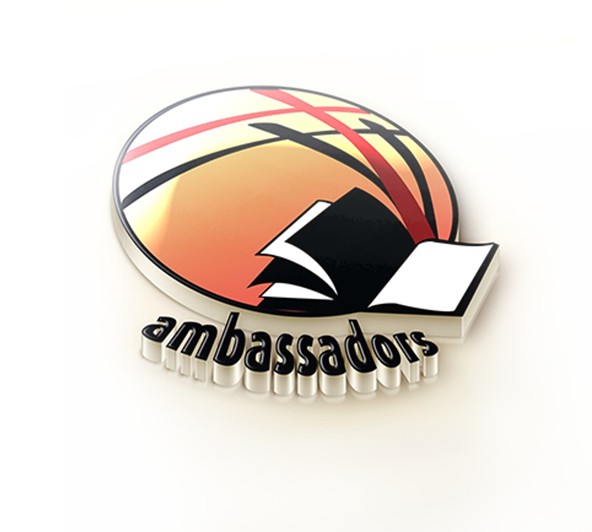 Communication: 
Say what you mean/ Mean what you say
Ambassadors Ministry
What is your life (words, actions, habits) saying to the world?
Communication: 
       7% 	Words we speak
       38% 	Tone or the way we speak
       55% 	Facial expressions

1 John 3:18 “Dear Children, let us not love with words or speech but with actions.” 

Paper Person Analogy
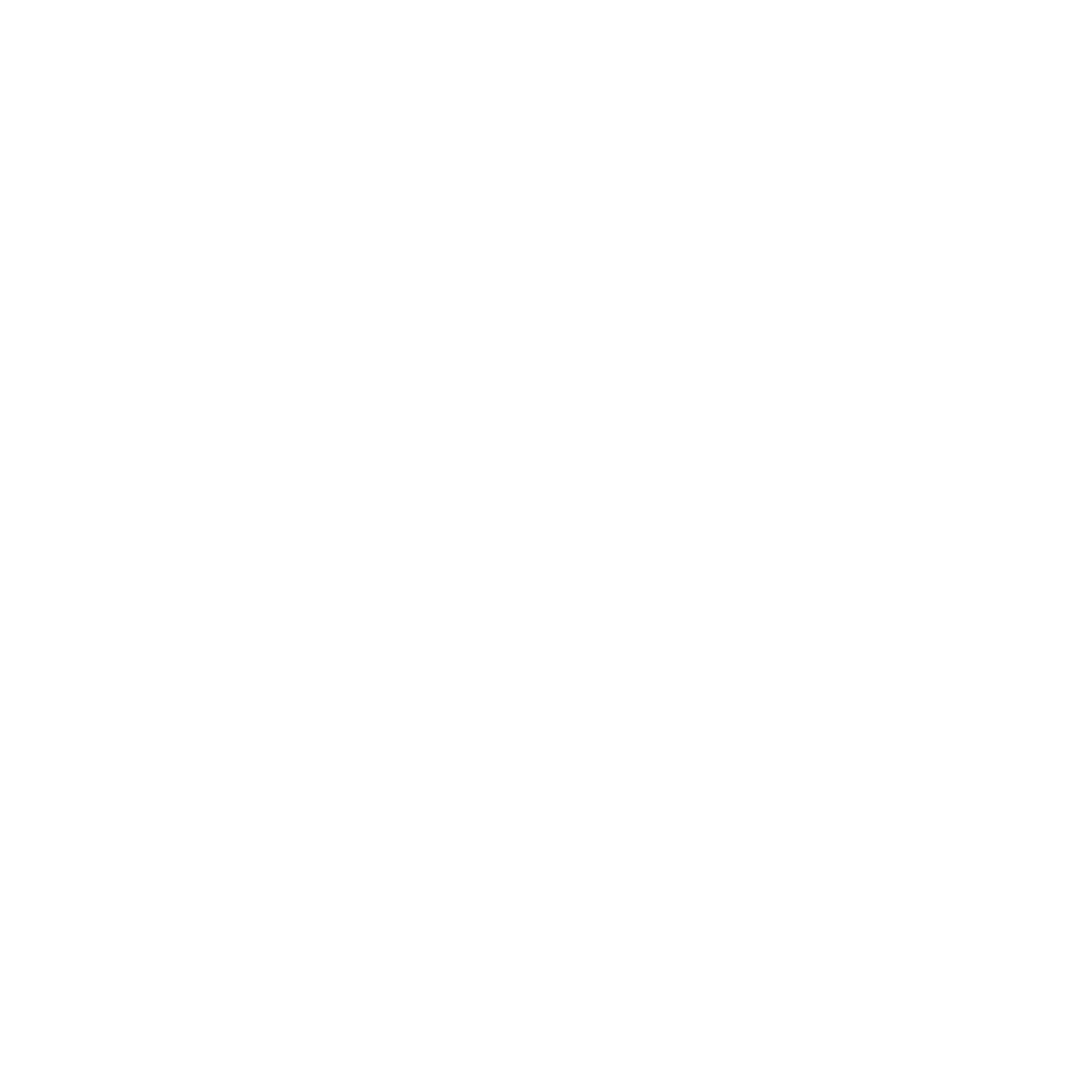 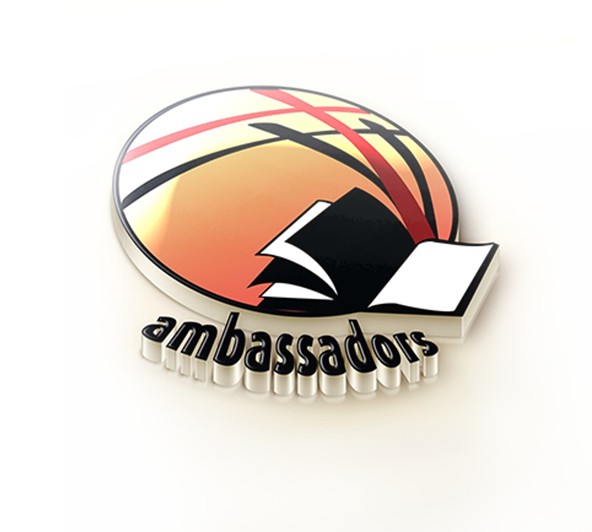 Relationships
Ambassadors Ministry
The people you surround yourself with, will have huge impact on who you become! So Choose your friends wisely! 

Most people speak about 125 words per minute and yet our brains can easily understand 400 words per minute! What we don’t do well at is…

LISTENING! James 1:19 “…Everyone be quick to listen, slow to speak and slow at becoming angry.”
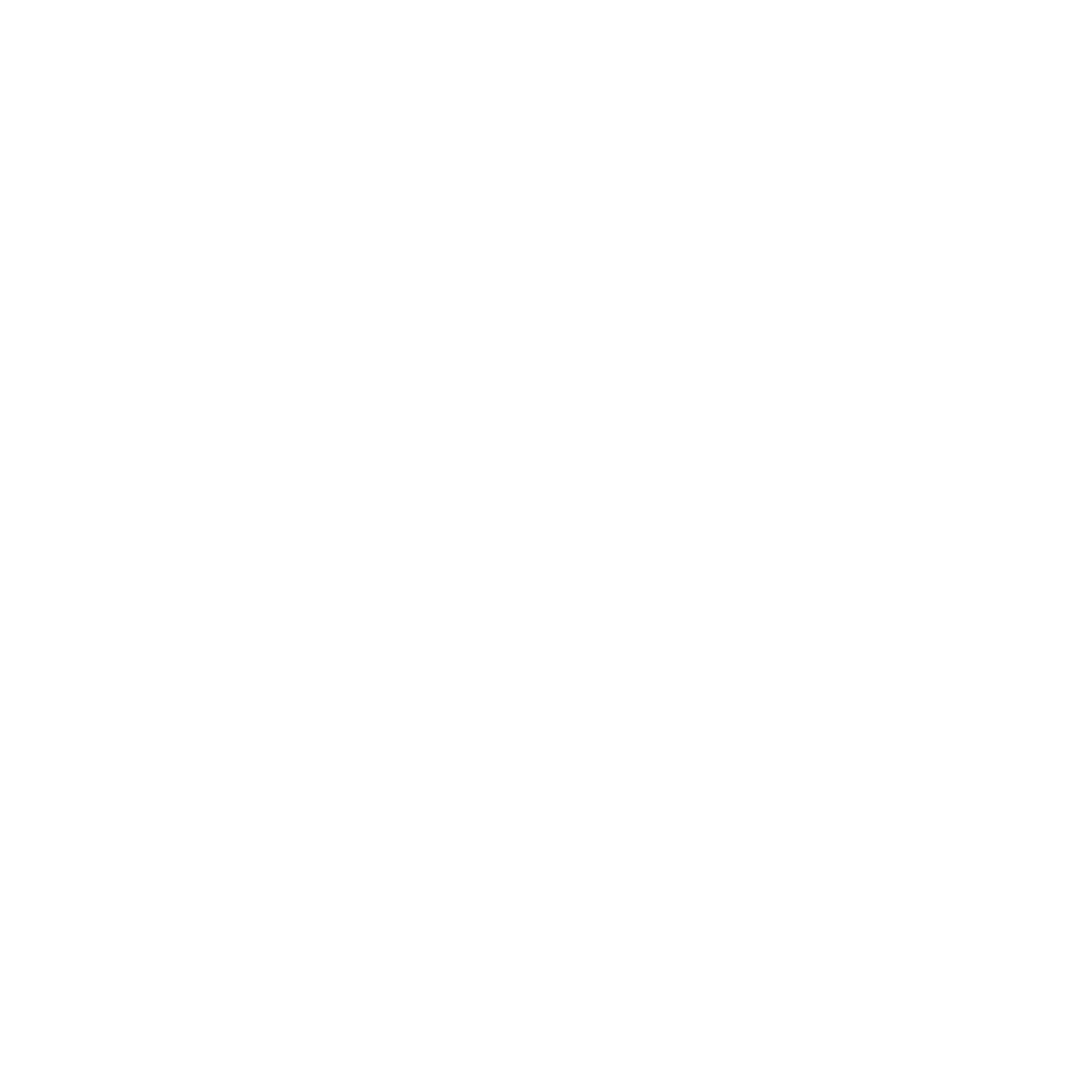 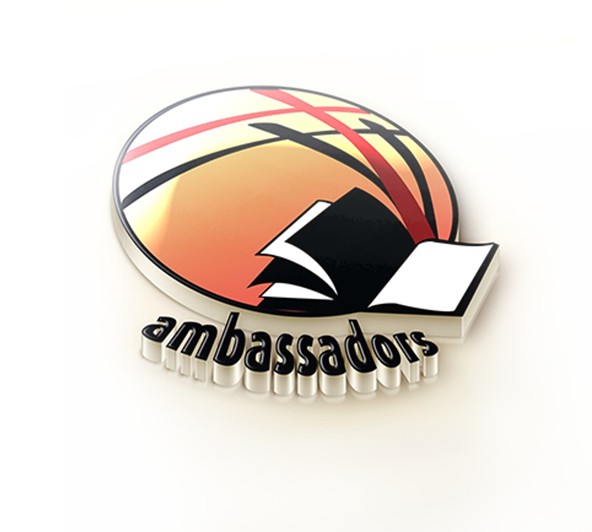 Growing Relationships
Dating/Relationships: Courtship
Ambassadors Ministry
Although there is not much on “Dating” in the bible for various reasons, there are TONS of practical principals! 

How to treat the opposite sex when unmarried?
What qualities to look for in a spouse (Isaac and Rebecca)?
How to treat your wife/husband as Jesus treats the church? 

The difference between dating (friendship) and courtship (Spousal) 
Opposites attract but similarities attach!
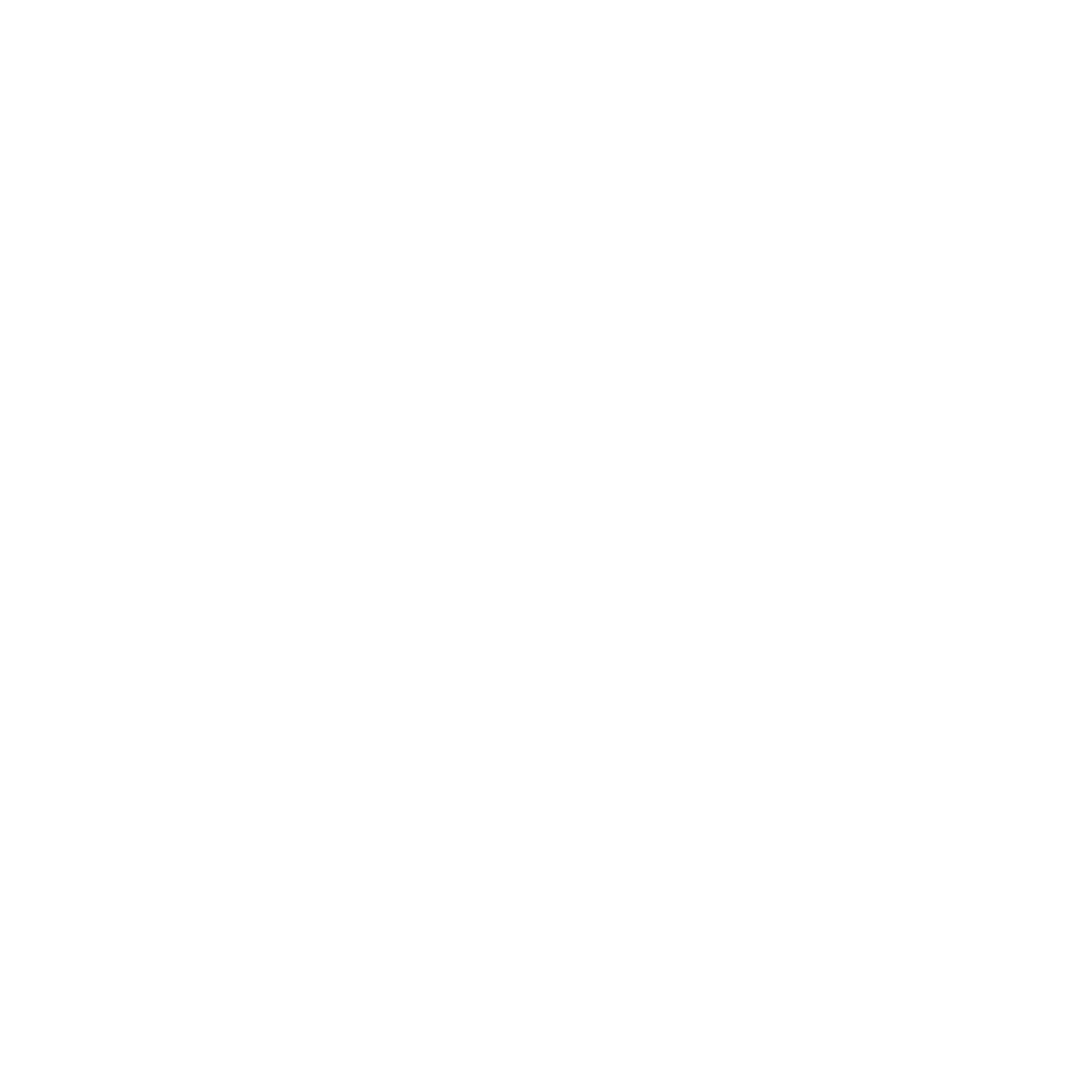 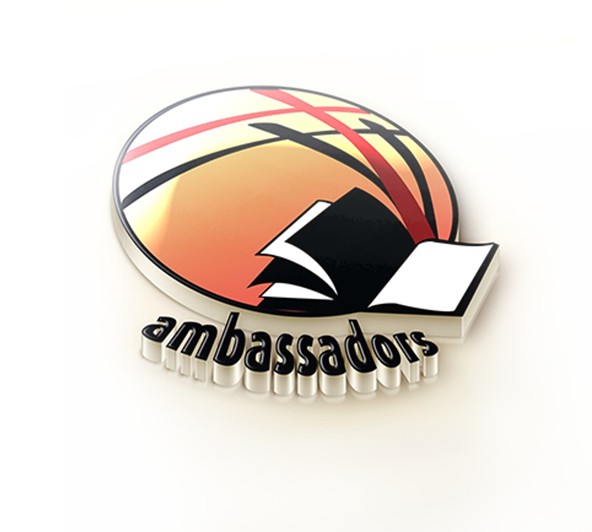 Premarital insights-Counsel
Ambassadors Ministry
Premarital Counseling is extremely important!
86% couples plan more for wedding than they do for the marriage

Busting Myths and Revealing Truths about Marriage

Example
     “A soul mate is someone you become over time not someone you find”
     “Opposites attract but similarities attach” 
     “Watch how she treats her father and how he treats his mother”
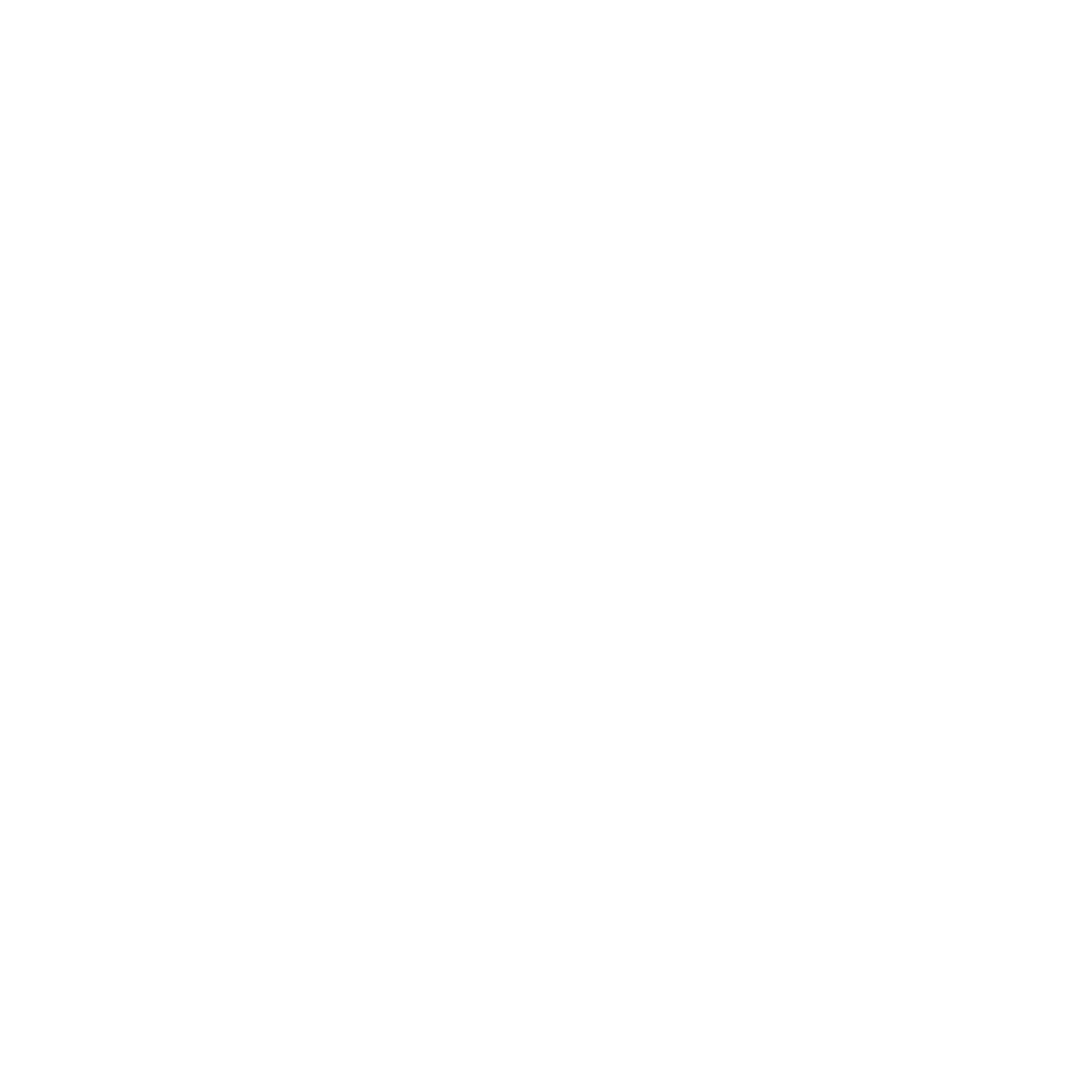 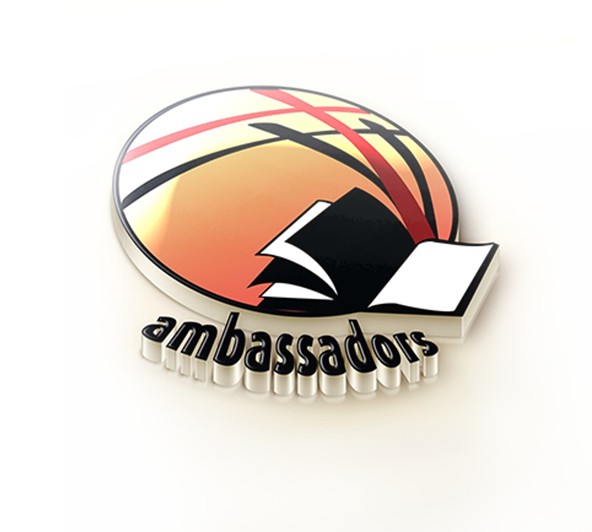 Marriage and Parenting
Ambassadors Ministry
Marriage = School of Personal Growth

People who stay married live four years longer than those who don’t! 
80% of divorced couples say they broke up because they just grew apart.

Genesis 2:24-25—”…A man shall leave his father and mother and HOLD FAST TO HIS WIFE…”
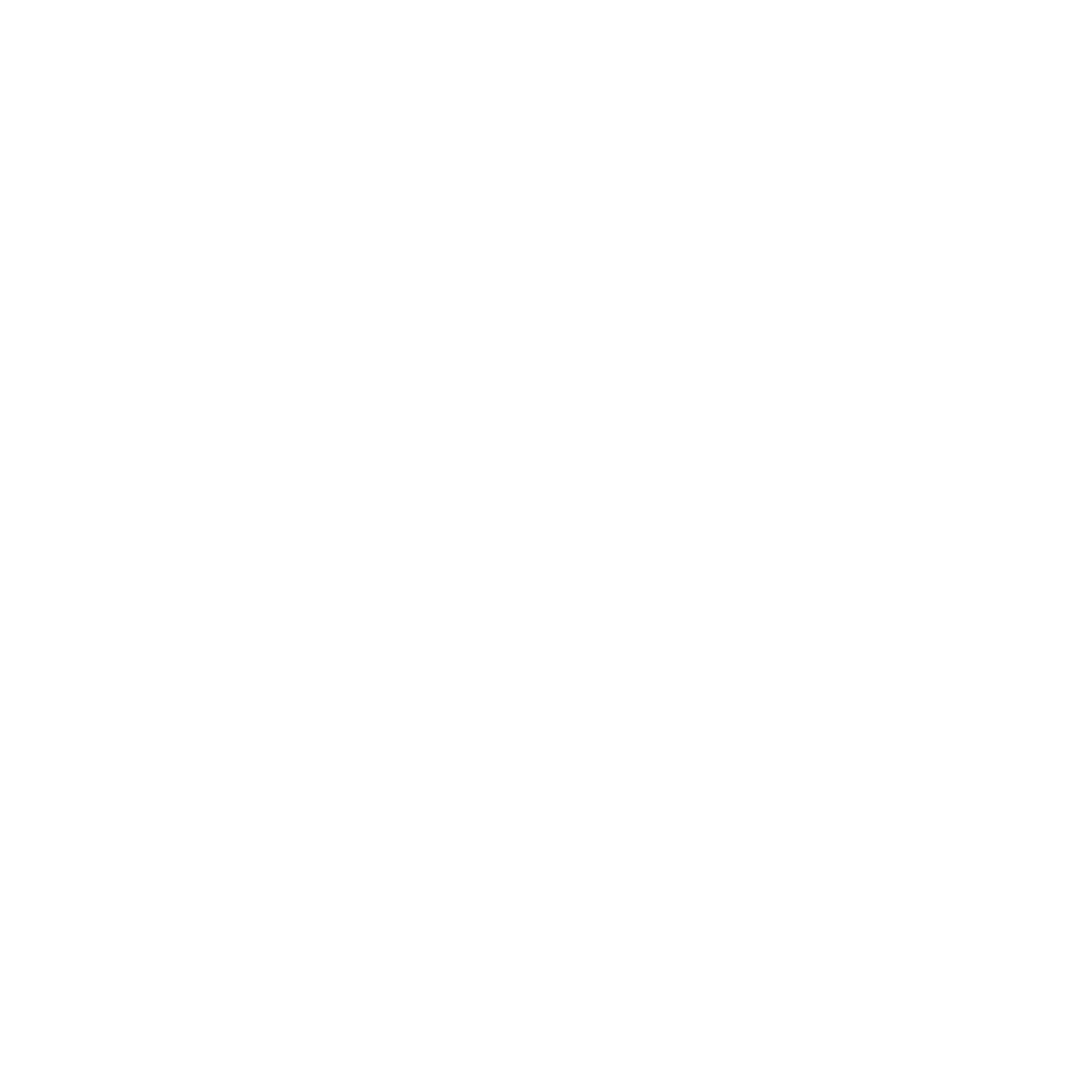 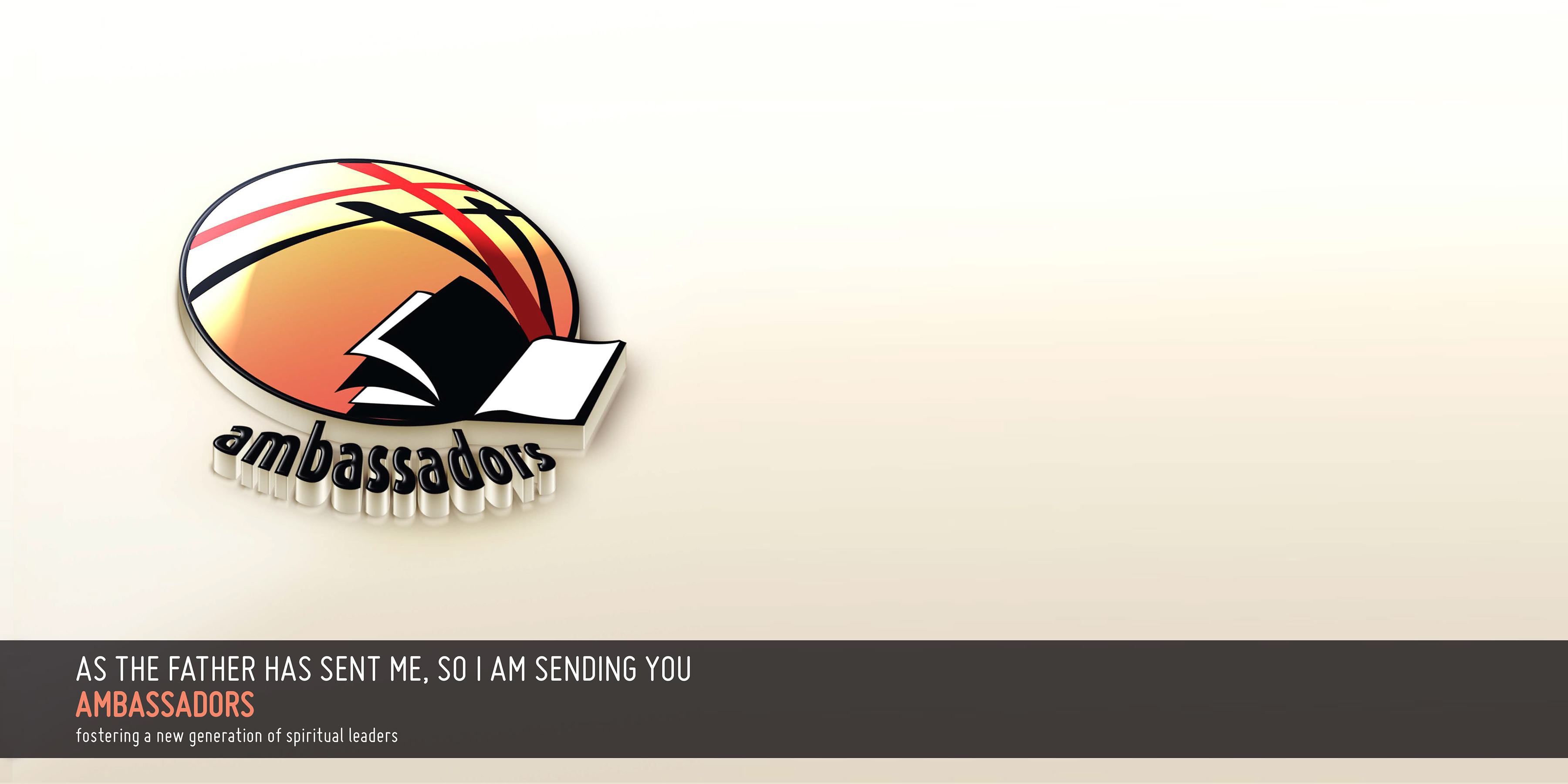 Adventist Youth Ministries
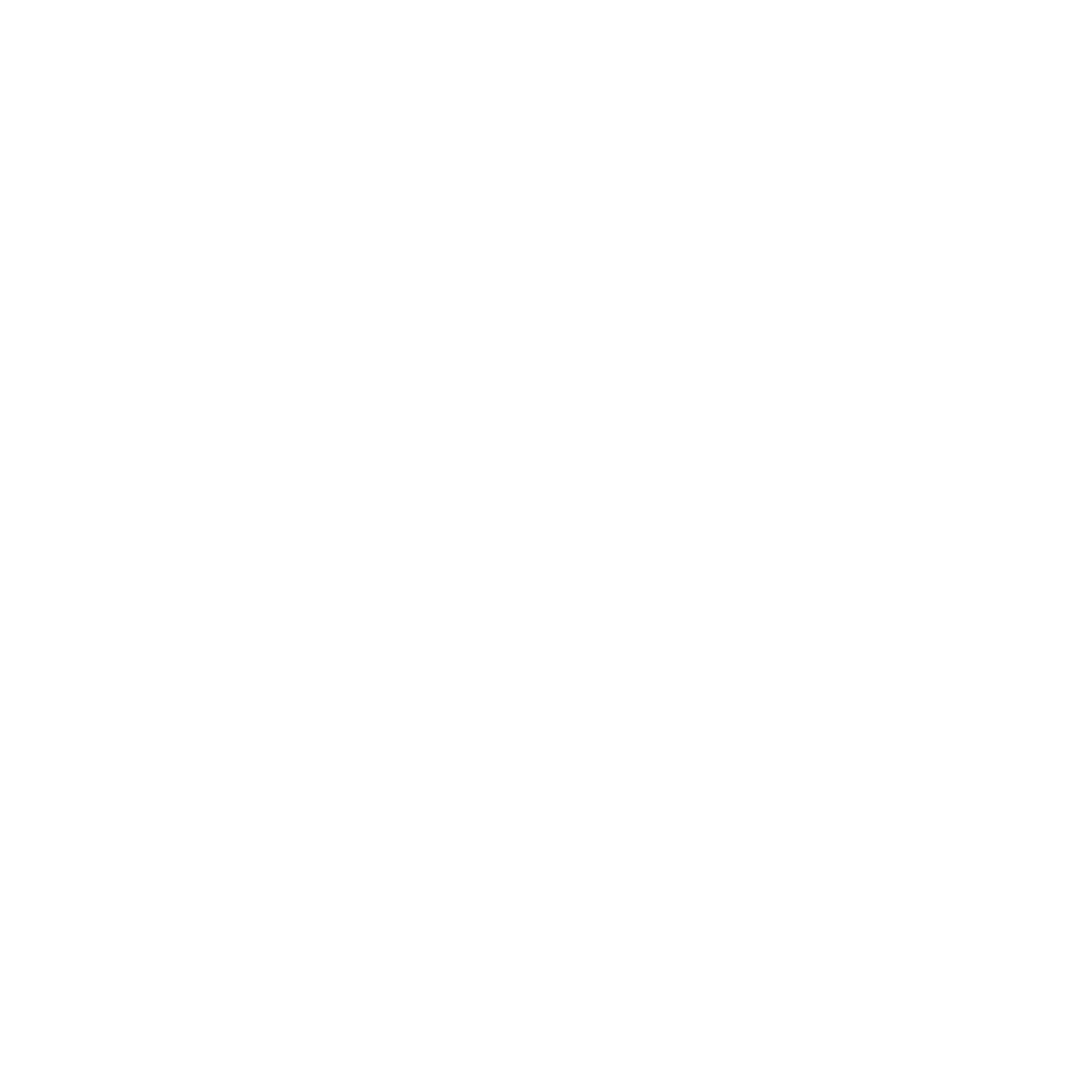